資料１
大阪都市魅力創造戦略２０２５　（事務局案）
令和３年１月

大阪府・大阪市
目次
はじめに　　　　　　　　　　　　　　　　　　　　　　　　　　　　　　　　　　　　　　　 １

めざす姿と基本的な考え方　　　　　　　　　　　　　　　　　　　　　　　　　　　　 3

めざすべき都市像　　　　　　　　　　　　　　　　　　　　　　　　　　　　　　　　　　6　　　　　　　　　　　　　　　　　　　　　　　　　　　　　　　　　　

めざすべき都市像ごとの施策項目及び主な施策　　　　　　　　　　　　　　　　7

計画期間　　　　　　　　　　　　　　　　　　　　　　　　　　　　　　　　　　　　　　12　　　　　　　　　　　　　　　　　　　　　　　　

重点取組み　　　　　　　　　　　　　　　　　　　　　　　　　　　　　　　　　　　　 13　

戦略の進捗管理　　　　　　　　　　　　　　　　　　　　　　　　　　　　　　　　　 16

【参考資料】重点事業例とスケジュールイメージ　　　　　　　　　　　　　　　　20
はじめに
【これまでの取組み】
〇大阪府・市では、世界的な創造都市の実現に向けた観光・国際交流・文化・スポーツ各施策の上位概念となる共通の戦略として「大阪都市魅力創造戦略（計画期間：2012～2015年度）」を策定し、世界の都市間競争に打ち勝つ都市魅力の創造・発信などに取り組んできた。
〇後継計画である「大阪都市魅力創造戦略2020（計画期間：2016～2020年度）」においては、 「世界的な創造都市、国際エンターテインメント都市へ加速」に向け、10のめざすべき都市像や各々のＫＰＩを定め、ＰＤＣＡサイクルを実行しながら各種プロジェクトを着実に推進し、2019年の来阪外国人旅行者数は過去最高となる1,231万人を達成するなど、好調なインバウンド需要を取り込むことで、大阪の賑わいを創出してきた。
また、2025年日本国際博覧会（大阪・関西万博）の開催決定をはじめ、G20大阪サミット（2019年6月）の成功、百舌鳥・古市古墳群の世界遺産登録の決定（2019年7月）、ラグビーワールドカップ日本大会の開催（2019年9月～11月）などのビッグプロジェクトが進展し、国内外における大阪の存在感は確実に高まってきている。
この流れをさらに加速させ、大阪を新たなステージへと飛躍させるため、大阪・関西万博に向けて高まる発信力やインパクトを活かして、都市魅力のさらなる向上や世界への発信をオール大阪で進めていく必要がある。
1
【取り巻く環境の変化】
2020年、新型コロナウイルス感染症の世界的な感染拡大により、人の移動や集客が制限され、インバウンド需要がほぼ消失し、宿泊、飲食等を中心に売上が大幅に減少するなど、観光をはじめあらゆる分野において多大な影響を受けている。
新たな生活様式の浸透や消費行動、働き方が変化しているなか、観光分野においても地域の魅力再発見につながるマイクロツーリズムやアウトドア志向、旅の個人化・分散化、ワーケーションの進展による旅の長期化など、旅行者のニーズが変容しており、こうした潮流を捉えた施策が求められている。
コロナ禍という誰もが体験したことのない事態を乗り越えるため、府民・市民をはじめとするあらゆるステークホルダーとともに大阪の都市魅力や賑わいを創っていくという考えのもと、数々のイノベーションを起こしてきた進取の気風や創造性などを存分に発揮し、前向きにチャレンジし続けていく必要がある。
さらに新たな感染症や自然災害をはじめとする様々な危機事象等の発生は今後も想定され、それらに柔軟に対応し復活できる力、いわゆる都市の「レジリエンス」を高めることが重要であり、しなやかで力強い大阪の実現に向けた取組みも重要である。

【本戦略の位置づけ】
 〇本戦略は、新型コロナウイルス感染症の影響・状況を踏まえ、観光需要の回復を担う国内旅行の促進や新たな潮流に対応した魅力の創出・強化、 インバウンド回復後を見据えた基盤整備などを着実に推進するとともに、大阪・関西万博の開催さらには万博後に向けた新たな大阪の賑わいを創り出し、活力を高めていくための施策の方向性を示すものである。
2
めざす姿と基本的な考え方
めざす姿
魅力共創都市・大阪
～新たな時代を切り拓き、さらに前へ～
難局の先にある新たな時代を切り拓くため、住民・企業をはじめ、あらゆるステークホルダーとともに、大阪が持つ豊かな歴史・文化や人々の多様な魅力、都市のポテンシャルを生かし、チャレンジしつづけることにより、大阪を元気にし、府民・市民が誇りや愛着を感じることのできる、世界に誇る魅力あふれる都市を創り上げることをめざす。
基本的な考え方
本戦略では、次の３つの基本的な考え方のもと、10のめざすべき都市像を定め各種施策を推進する。また、本戦略に基づく各種施策について、持続可能な開発目標（SDGs）の達成に貢献する視点をもって推進していく。
大阪・関西万博の
インパクトを生かした
都市魅力の創造・発信
安全・安心で
持続可能な魅力ある
都市の実現
多様な主体が連携し、
大阪全体を活性化
持続可能な開発目標（SDGs）達成への貢献
3
▶ 大阪・関西万博のインパクトを生かした都市魅力の創造・発信
2025年4月に開催が予定されている大阪・関西万博は、大阪・関西の魅力を世界に発信する絶好のチャンスであり、大阪の再生・成長に向けた推進力となるビッグイベントである。2,800万人を見込む来場者が大阪の魅力を堪能できるよう、ICTなども活用しながら新たな都市魅力を創出するとともに、大阪・関西万博の開催により、さらに高まる大阪の知名度を生かして強力に発信していく。
▶ 安全・安心で持続可能な魅力ある都市の実現
自然災害をはじめとするあらゆる危機的事態に直面しても、柔軟かつ機動的に対応し、その影響を最小限にとどめ、復活できる力（レジリエンス）が都市ブランドとして評価される時代を迎えている。都市魅力の分野においても、レジリエンスの視点は重要であり、その基礎となる安全・安心に滞在できる都市を実現していくため、ウィズコロナに対応した非接触などの受入環境整備や情報発信などをはじめ、各種施策を推進していく。
　また、新型コロナウイルス感染拡大防止の観点から、人の移動や集客が制限される中、オンラインの活用などによる新たな事業展開が進められており、こうした新たな手法や価値観等による都市魅力を創出する。
4
▶ 多様な主体が連携し、大阪全体を活性化
都市魅力の創出は、行政・経済界・地域団体など様々な主体がその担い手となり、それぞれの強みを最大限に発揮していくことが必要である。施策の推進にあたり、行政として、民間の活力を最大限に引き出すとともに、多様な主体を繋ぐ役割や、総合プロデュース、旗振り役を担い、府内市町村や大阪観光局をはじめとする各主体と一体となって都市魅力の向上に向けた取組みを展開し、大阪全体の活性化を図る。
第20回副首都推進本部会議（2020年１月22日）における合意に基づき、大阪府・大阪市・堺市は、本戦略における観光施策の方向性を共有し、連携して関連施策を推進することにより、更なる誘客や府域周遊の促進など事業効果を相乗的に高め、大阪全体としてのメリットにつなげる「新しい好循環」を実現する。
SDGsは2030年を年限とする国際目標であり、誰一人取り残さない持続可能な社会の実現のため、17の目標と169のターゲットが定められている。大阪は、万博の開催都市として、「SDGs先進都市」をめざし、様々なステークホルダーとの連携のもと取組みを進めている。本戦略に基づく施策についても、関係機関等と連携しながら、SDGsの観点を踏まえた取組みを進めていく。
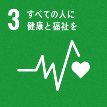 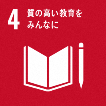 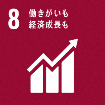 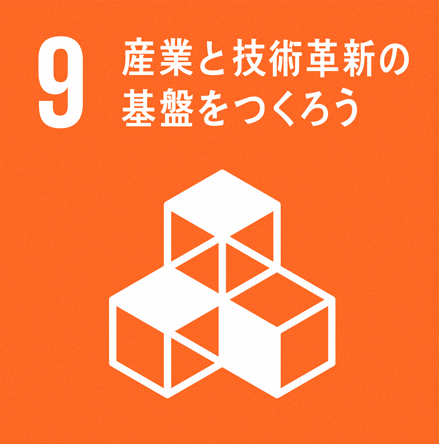 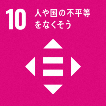 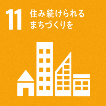 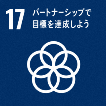 ■　SDGｓの取組み
5
めざすべき都市像
都市の賑わいや活力を創出し、高めていくため１０のめざすべき都市像を設定し、その実現に向けてベクトルをあわせて施策の実施に取り組む。
6
めざすべき都市像ごとの施策項目および主な施策
7
8
9
10
11
計画期間
2021（R3）～2025（R7）年度
　　 ※　新型コロナウイルスの感染状況等に応じて、計画期間中において戦略を見直すことも想定

本戦略に基づく取組みは、新型コロナウイルスによる社会への影響を鑑み、上記期間をフェーズ１、フェーズ２という段階に分けて、状況に応じ推進していく。
【フェーズごとの取組みの方向性】
フェーズ１（ウィズコロナ）　
　緊急対策期／反転攻勢準備期
感染防止対策を最大限に講じつつ、国内の観光需要の喚起等に向けた取組みを推進
ウィズコロナに対応した新たな都市魅力の創出、反転攻勢（インバウンド回復時）に向けた準備、基礎固め、受入環境整備等を着実に実施
 
 　フェーズ２（ポストコロナ）　
　反転攻勢期
ウィズコロナ期における取組みを土台に、国内に加え、インバウンドも対象とした誘客を促進するなど、2025年に向け取組みを加速度的に推進し、大阪の賑わいを創出
12
重点取組み
新型コロナウィルス感染症による影響や、都市魅力創造に向けたこれまでの取組みにより明らかになった課題への対応、大阪・関西万博を見据えた魅力づくりなどの観点から、本戦略においては次の項目を重点的に取り組む。
〇　世界第一級の文化・観光拠点の進化・発信
　〇　大阪の強み（エンタメ、食、歴史、文化・芸術、プロスポーツなど）を生かした魅力創出・発信
　〇　さらなる観光誘客に向けた取組み　　　（欧米豪をはじめ幅広い国・地域からの誘客、国内からの誘客、府域周遊の促進）
　〇　戦略的なＭＩＣＥ誘致の推進
　〇　文化・芸術を通じた都市ブランドの形成
　〇　スポーツツーリズムの推進
　〇　大阪の成長・発展につながる国内外の高度人材の活躍推進
13
最優先取組み
新型コロナウィルス感染症により多大な影響を受けた大阪のにぎわいを取り戻すため、まずは、下記について優先的に取り組む。
▶　来阪外国人の75％を占める東アジアからの旅行者をコロナ前の水準に戻す
　▶　大阪の強みを生かした魅力の創出、国内からの誘客
フェーズごとの重点取組み例
※　取組み例については、フェーズごとに明確に区分けされるものではなく、フェーズを通じた取組みが前提となる。
フェーズ２（ポストコロナ）
フェーズ１（ウィズコロナ）
世界第一級の文化・観光拠点の進化・発信
・ 万博記念公園駅前周辺地区活性化事業の推進
・ 水都大阪の新たな魅力拠点づくり（大阪城エリア、中之島GATE等）
・ IRを契機とした夢洲における国際観光拠点形成の推進
・ 文化施設の集積を生かした中之島エリアの魅力向上
・ 大阪市立美術館リニューアルによる文化発信力の強化と都市魅力向上
・ うめきた２期まちづくりの推進　　　　　　　　　　など
・ 大阪・関西万博を契機とした世界に向けた大阪の魅力発信
・ 府域周遊促進に向けた魅力的な観光コンテンツ（水都大阪、大阪・光
　の饗宴、百舌鳥・古市古墳群、万博記念公園、大阪ミュージアム登録物、
　市内重点エリア等、自然の活用など）の磨き上げ
・ ＩＲ誘致、大阪中之島美術館開館、大阪市立美術館リニューアル、
　うめきた２期まちづくり等の着実な推進
・ AI、ICT等を活用した新たな観光コンテンツの開発・発信　　　　　　など
大阪の強み（エンタメ、食、歴史、文化・芸術、プロスポーツなど）を生かした魅力創出・発信
・ 富裕層の集客に向けたプロモーションの展開、ニーズに対応した魅力
  づくり
・ 博物館や美術館などの文化資源の鑑賞、体験など、国内外からの　観光客の来訪促進に向けた文化観光の推進　　　　　　　　　　　　　など
・ エンタメ、食、歴史など大阪の強みを生かした魅力の磨き上げ・発信
・ 文化芸術活動の回復や大阪の賑わいを創出する取組みの推進
・ 大阪のプロスポーツチーム・トップアスリート等と連携した魅力発信　　　　　　　　　　　　　　　　　　　　　　　　　　　　　　　　　　　　　　　　　　　　
　　　　　　　　　　　　　　　　　　　　　　　　　　　　　　　　　　　　　　　　　　など
14
フェーズ１（ウィズコロナ）
フェーズ２（ポストコロナ）
さらなる観光誘客に向けた取組み（欧米豪をはじめ幅広い国・地域からの集客、国内観光の推進、府域周遊の促進）
・ 欧米豪をはじめ幅広い国・地域からの誘客、プロモーション展開
・ 富裕層の誘客に向けたプロモーションの展開、ニーズに対応した
  魅力づくり
・ 周遊性向上に向けたさらなる取組み　　　　　　　　　　　　　など
・ 受入環境整備（新型コロナウイルス感染症対応、インバウンド受入準備
　等）
・ 誘客可能となった国から順次プロモーション活動を開始し、インバウンド再
　生に向けた需要喚起を実施
・ 国内観光の需要喚起に向けた取組み
・ マイクロツーリズムの普及推進
・ 府域周遊促進に向けた魅力的な観光コンテンツ（水都大阪、百舌
 鳥・古市古墳群、万博記念公園、大阪ミュージアム登録物、市内重
 点エリア等、自然の活用など）のプロモーション展開　　　　　　　　　など
戦略的なＭＩＣＥ誘致の推進
・ 官民一体となったMICE誘致の推進
　　　　　　　　　　　　　　　　　　　　　　　　　　　　　　　　　　　　など
・ ガイドラインの順守を前提としたMICE開催支援　　
・ 新たなMICE誘致戦略の策定　　　　　　　　　　　　　　　　　　　　など
文化・芸術を通じた都市ブランドの形成
・ 府内の様々な文化資源や地域の魅力を活用した都市魅力のさらなる向上
・ 博物館や美術館などの文化資源の鑑賞、体験など、国内外からの
 観光客の来訪促進に向けた文化観光の推進　　　　　　　　など
・ 文化芸術活動の回復や大阪の賑わいを創出する取組みの推進
・ 文化芸術の担い手、支える人材の支援
・ 文化芸術を鑑賞する機会等の創出　　　　　　　　　　　　など
スポーツツーリズムの推進
・ 大阪のプロスポーツチーム・トップアスリート等と連携した魅力発信
・ 国内向けスポーツツーリズムの推進　　　　　　　　　　　　　　　　　　など
・ 大規模スポーツイベントの開催などによる誘客促進　　
・ インバウンドを含めたスポーツツーリズムの推進　　　　　　　　　　　　など
大阪の成長・発展につながる国内外の高度人材の活躍推進
・ 海外進学支援等によるグローバル人材の育成
・ 大学等の外国人留学生の就職支援　　　　　　　　　　　　　　　　など
・ グローバル人材の大阪での活躍促進
・ 高度外国人材の育成・起業促進　　　　　　　　　　　　　　　　　　　など
15
戦略の進捗管理
戦略に掲げるめざす姿や10の都市像の実現に向け、各種施策を着実に推進するとともに、本戦略の進捗を管理するため、大阪府市都市魅力戦略推進会議において年度ごとに評価・検証を行う。
　戦略の実効性や進捗度等を把握するための指標を設定し、指標全体の数値や内容、個々の施策の達成状況、社会経済情勢等を総合的に判断し、適切な状況の把握に努める。
　新型コロナウイルスの感染状況などの変化に対応するため、戦略の評価・検証を踏まえ、具体的な取組内容等について適宜、追加・変更等を行うとともに、必要に応じ進捗管理の手法を含め戦略を柔軟に見直す。
内外からの誘客に関する数値目標
戦略の数値目標として、 「内外からの誘客」に関し、「大阪の再生・成長に向けた新戦略（2020年12月）」と整合を図りつつ次のとおり設定する。なお、これらは、感染症の状況による変動要因が大きいため、当面の間発生前の水準（2019年実績）を上回ることを目標とする。
　※   先行きが見通しづらい状況を踏まえ社会経済情勢等の変化に応じて、目標値、達成をめざす時期等について、適宜、追加・修正を行
　　　うなど、必要に応じて柔軟に見直しを行っていく。
※１　「来阪外国人旅行者数」について、従来は「訪日外客数（JNTO）×訪問率（訪日外国人消費動向調査）」に基づき算出していたところ、2018年
　　より、観光庁において全国値との整合性を有し地域間比較が可能な「訪日外国人消費動向調査（都道府県別集計）」が公表されたため、当該統計に
　　よる把握を行う。

※２　入国規制措置が概ね解除され、国際的な人の往来について感染症拡大前の状況を取り戻した後2年を想定。具体の時期は改めて設定。
16
参考指標
戦略の実効性や進捗度等を適切に把握し、大阪府市都市魅力戦略推進会議での評価・検証に資するため、次の指標を設定しモニタリングを行う。
17
18
19
【参考資料】　　重点事業例とスケジュールイメージ
重点事業例とスケジュールイメージ

＜調整中＞
20